08.10.2018
Устный счет.
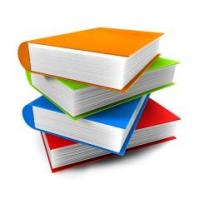 Алгебра 8 класс
Учитель математики МБОУ СОШ № 25  г. Крымска     Малая Е.В.
Свойства степени:
Выполните действия:
х4·х7: х9
= х2
а18:а15·а2
= а5
(– 736)0·3+1100
= 4
= 31
5·23 – 32
= 0
(–1)2+(–1)3
= 12
62 – 3·23
b2b3
b5
Упростить выражение:
= у14
уу2у5у0у6
(аа2)3
= а9
k21: k6
= k15
(у2у3)4
= у20
= 1
6
15
3
5
1
22
1
35
44
5
13
9
63
5
2
Вычислить:
08.10.2018
Тема урока:
Умножение дробей.
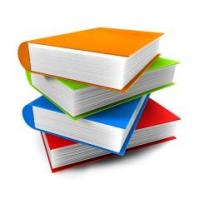 Алгебра 8 класс
Учитель математики МБОУ СОШ № 25  г. Крымска     Малая Е.В.
Умножение рациональных дробей:
Чтобы умножить дробь на дробь, нужно перемножить их числители и перемножить их знаменатели и первое произведение записать числителем, а второе –знаменателем дроби.
а
с
ас
d
b
bd
=

при b ≠ 0, d ≠ 0
Умножение рациональных дробей:
Пример №1:
Выполнить умножение дробей.
Решение
Чтобы умножить рациональные дроби, надо умножить их числители, умножить их знаменатели.
2
2
Умножение рациональных дробей:
Пример № 2:
Выполнить умножение дробей.
Решение
Чтобы умножить рациональные дроби, надо умножить их числители, умножить их знаменатели.
Умножение рациональных дробей:
Пример № 3:
Выполнить умножение дробей.
Решение
Чтобы умножить рациональные дроби, надо умножить их числители, умножить их знаменатели.
Умножение рациональных дробей:
Пример № 4:
Выполнить умножение дробей.
Решение
Чтобы умножить рациональные дроби, надо умножить их числители, умножить их знаменатели.